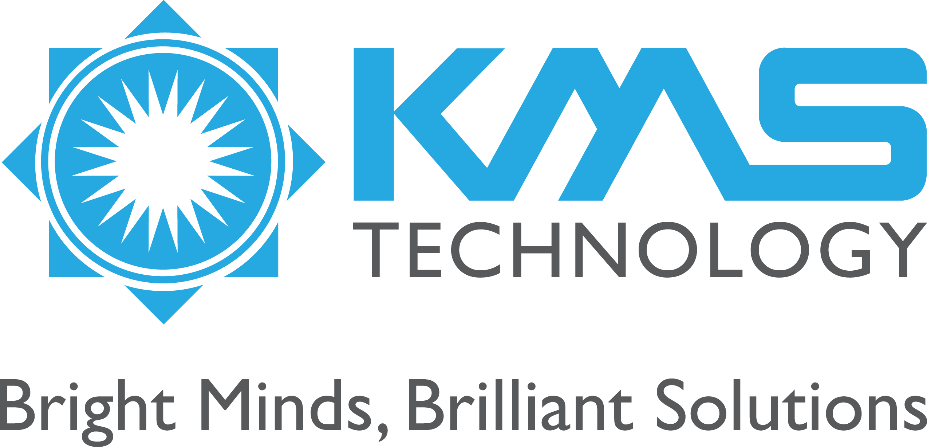 Private Blockchain – An new approach to solve supply chain problems
Techcon 2019
Quang Nguyen
Software Engineer
Ho Chi Minh City, October 12th, 2019
Agenda
Introduction
CoffeeNet supply chain
Public blockchain and Private blockchain
Hyperledger Fabric 
3-tier architecture 
Simple demo 
HLF Solution – Business approach
10/12/2019
2
© 2019 KMS Technology
IntroductionAgriculture Supply Chain problems
Food contamination, lack of origin
1
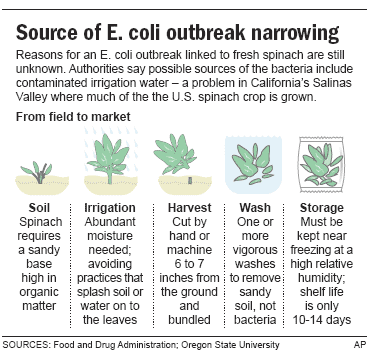 10/12/2019
3
© 2019 KMS Technology
[Speaker Notes: Vấn đề lớn nhất là thực phẩm bẩn được đi kèm với ko rõ nguồn gốc. Ví dụ bùng phát vi khuẩn ecoli. Đây là 1 loại vi khuẩn chết người. 10/6/2006, căn bệnh từ rau bina bị hư từ California đã lan rộng ra đến 24 bang. Gần 200 người bị bệnh – một phần ba trong số này nhiễm bệnh chỉ trong vòng 72 giờ đầu tiên. 3 người đã chết. Dừng bán mặt hàng . Tại thời điểm đó mọi hoạt động mua bán rau bina tại các siêu thị, tiểu thương đều bị ngăn chặn. Việc này tất nhiên gây tổn thất rất lớn và mất đến 2 tuần sau thì tổ chức FDA mới phát hiện ra nguồn gốc của vấn đề. Chỉ vì một lô sản xuất của một nông trại tiểu bang cali đã gây ra thiệt hại lớn đến thế này.]
IntroductionAgriculture Supply Chain problems
It takes too long to determine the source of contamination
2
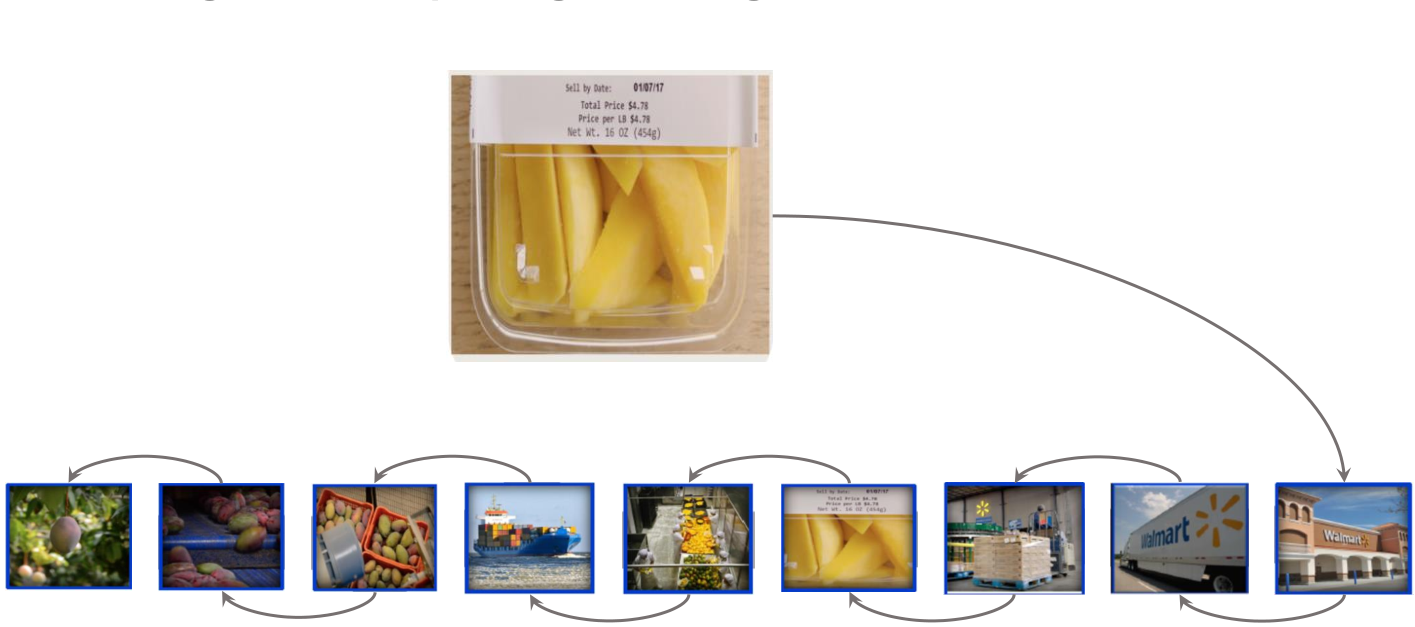 6 days 18 hours and 26 minutes
10/12/2019
4
© 2019 KMS Technology
[Speaker Notes: Secondly, It takes too long to determine the source of contamination. For example, this is Walmart supply chain. In order to conduct a traceback test on mangoes in one of its stores. It took six days, 18 hours and 26 minutes to trace mangoes back to the originating farm. Obviously it is too long, while the their customers wants to ensure that the product they intend to buy has a clear origin at the time of purchase.
https://www.forbes.com/sites/rogeraitken/2017/08/22/ibm-forges-blockchain-collaboration-with-nestle-walmart-for-global-food-safety/#5b0121833d36]
IntroductionAgriculture Supply Chain problems
Highly perishable, wasting foods
3
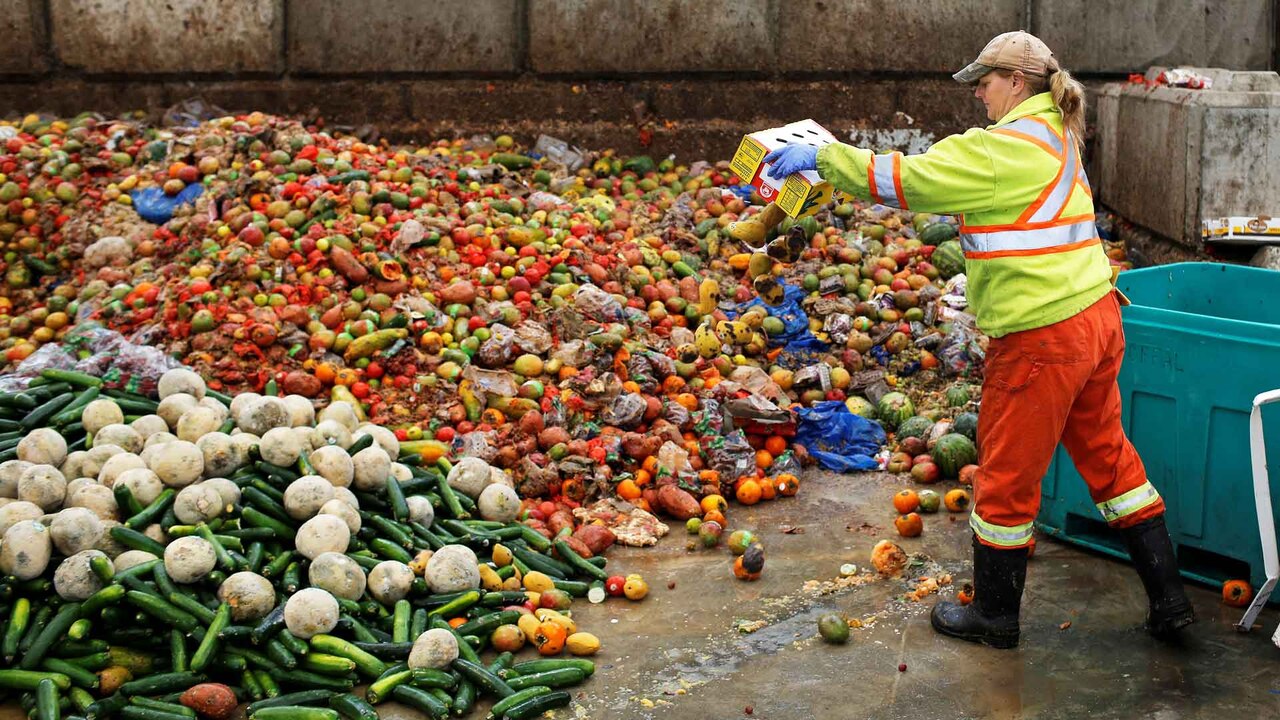 10/12/2019
5
© 2019 KMS Technology
[Speaker Notes: Europe 3-4$%
Finally, according to the data we study, Vietnam is currently wasting 31% of food each year, including 26% being damaged in post-harvest(mean supply chain processing) due to many reason
Asean,china , Vietnam more than 31% wasting food]
CoffeeNet supply chain processOverview
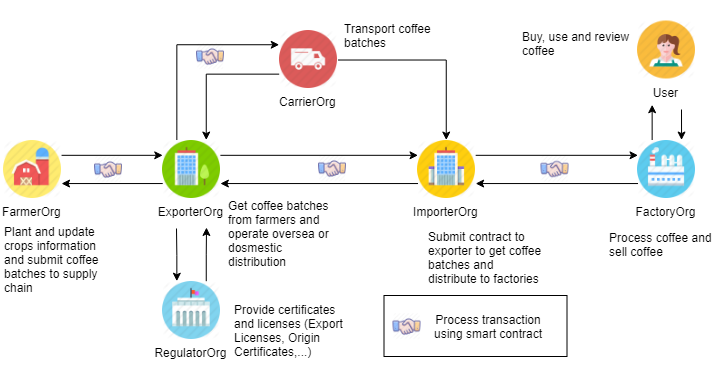 CoffeeNet Supply Chain Parties and Roles
10/12/2019
6
© 2019 KMS Technology
[Speaker Notes: 7 org: Farmer, Exporter, Regulator, Carrier, Importer, Factory and User illustrated by icons
 ---> introduce role of each org

Arrow: operation from requester to receiver (data flow)
Handshake icon: operation between those 2 org uses smart contract]
CoffeeNet supply chain processProcesses
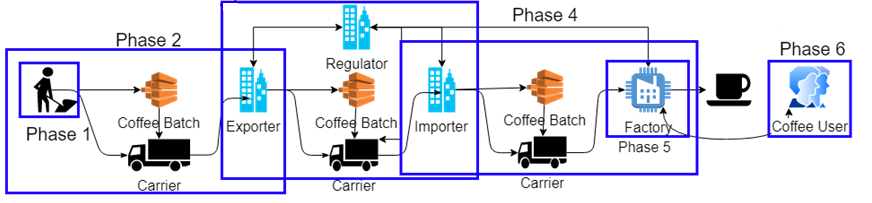 6 phases and 3 smart contracts
10/12/2019
7
© 2019 KMS Technology
[Speaker Notes: Supply chain are divided into 6 phase

3 smart contracts will be created in each of phase 2,3,4

Why those phases need have smart contract? Related to transport and trade coffee batch, those step all involves CarrierOrg]
Solution as a Black BoxInput & Output defined
Transparency
Not transparent
Supply chain system
Blockchain
Traceability resource
No traceability
Internet of Things
Remote monitoring
Hard to monitor package or Farm
10/12/2019
8
© 2019 KMS Technology
[Speaker Notes: In this project, we will solve these problems by designing a blackbox system. This system is built up from Blockchain and IoT technology]
Blockchain NetworkWhy difference
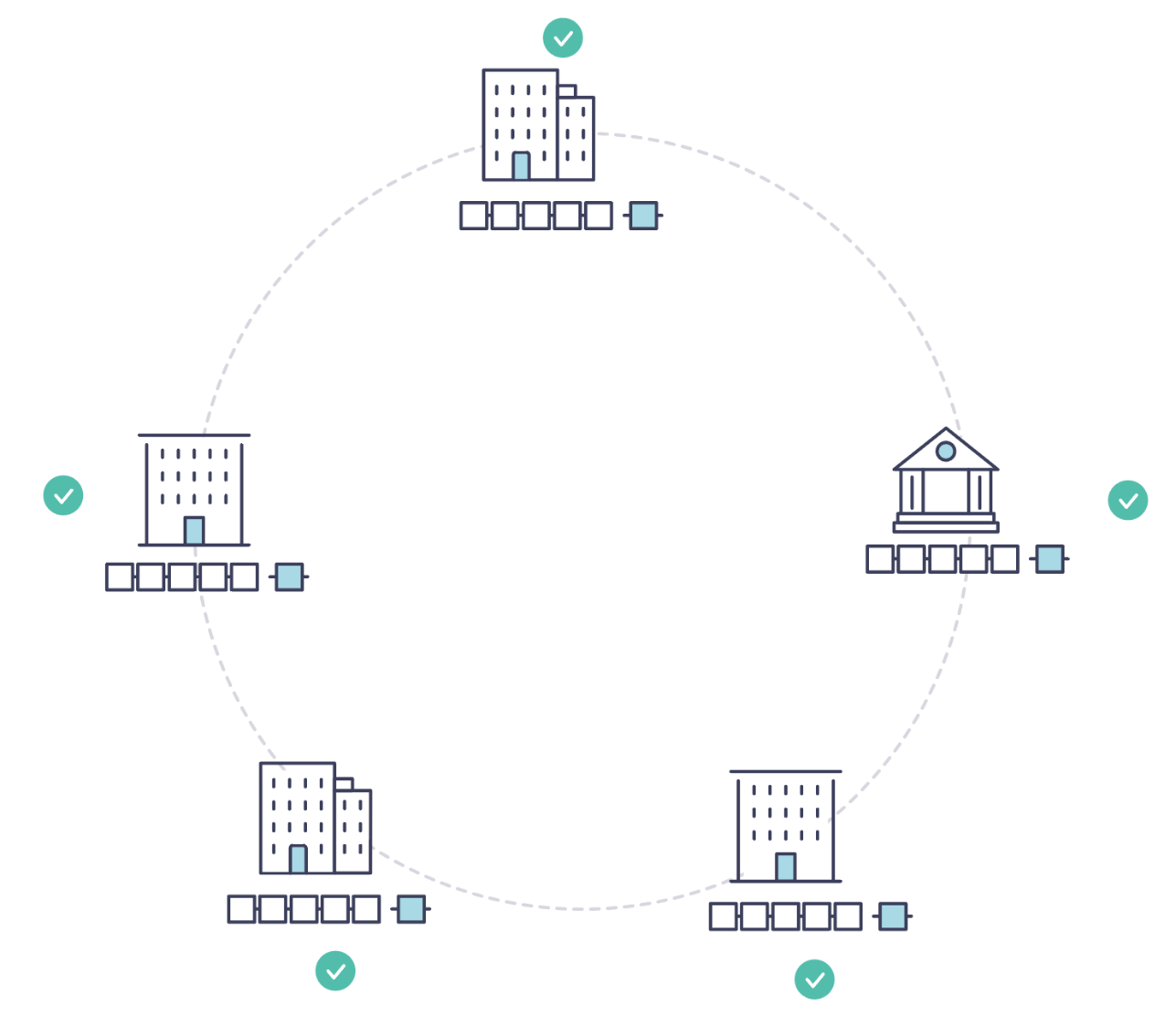 Modernise your business problem
A system of record that spans a business network
Standard methods for establishing identity on the network
Executing transactions, and storing data
10/12/2019
9
© 2019 KMS Technology
[Speaker Notes: From stone tablets and paper folders to hard drives and cloud platforms but the underlying structure is the same
This is a blockchain network, wherein every participant has their own replicated copy of the ledger. In addition to ledger information being shared, the processes which update the ledger are also shared. Unlike today’s systems, where a participant’s private programs are used to update their private ledgers, a blockchain system has shared programs to  update sharedledgers.]
Blockchain NetworkBenefits
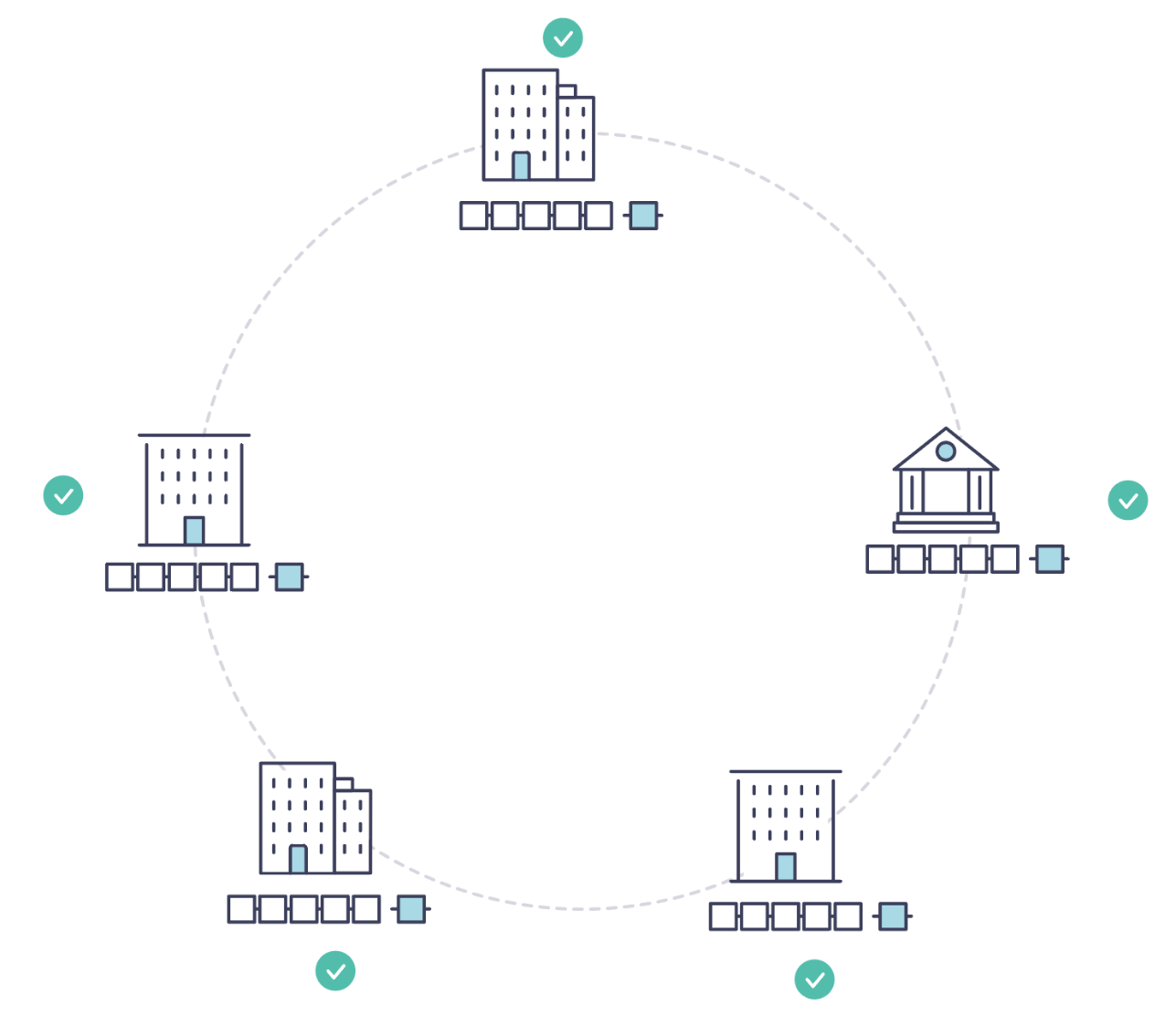 Reduce the time, cost, and risk associated with private information and processing

Improving trust and visibility.
10/12/2019
10
© 2019 KMS Technology
BlockchainCharacteristics
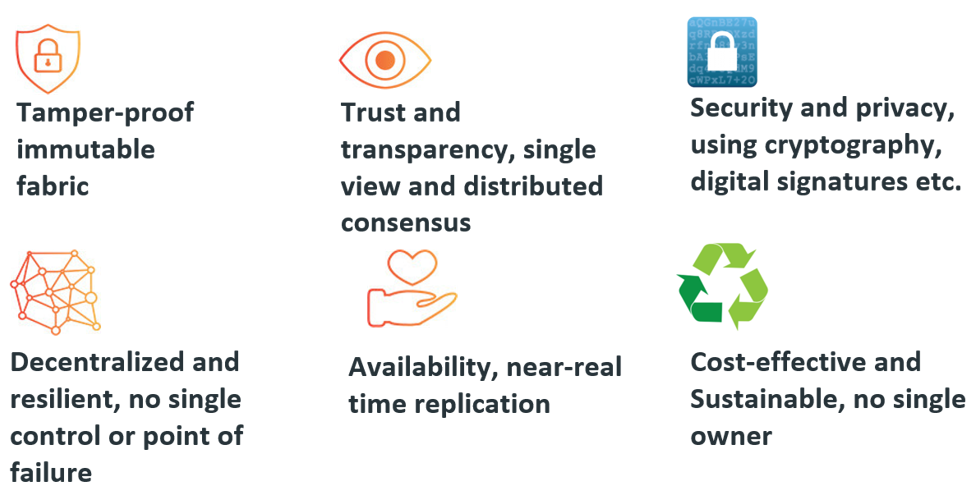 10/12/2019
11
© 2019 KMS Technology
[Speaker Notes: First, tamper-proof immutable make immutability records, the record(transaction) once it written, it cannot change its states (because blocks are linked to its previous block, cannot be changes)
Second, it also increases transparency because all transaction are viewable in blockchain. The decentralized of DLT system is record in multiple locations. Having the same records spread across a large network for all to see is the core of blockchain transparency.
Third, it is security and privacy because it apply cryptography and digital signature (PKI implementation) 
Fourth, generally, blockchain use decentralized model, so it is more resilient because it doesn’t depend on single unit, and also no single point of fail make system fault-tolerance  betters
Finally, due to decentrzlied system, it doesn’t have a single owner, every organization that built up the blockchain is co-owner, they’re equality 

Consensus - No transactions happen in isolation.
Provenance - Historical track of transactions
Immutability - Data and transactions recorded cannot be altered
Finality - A transaction achieves settlement finality when it has completed, and there is no chance of it reverting or changing state again. 
https://www.mf2c-project.eu/what-is-a-blockchain/
https://www.linkedin.com/pulse/use-cases-blockchain-vinod-pai]
BlockchainPublic BC versus Private BC
Permissioned networks place restrictions on who is allowed to participate in the network and in what transactions.
10/12/2019
12
© 2019 KMS Technology
[Speaker Notes: The open versus closed brings in to consideration who’s able to read that data.And so, we can talk about solutions which are public and open, public and closed, private and open, private and closed.
PublicBC still can build up a permission scenarios or to control access data, but it’s doesn’t have built-in tools, make it hard to develop for a developer
PrivateBC is a leverage for business use case]
BlockchainPrivate BC
Advantages:
Identity is a hard requirement (KYC & AML)
High TPS
Scale easily
Disadvantages: 
Not a fully decentralized system
10/12/2019
13
© 2019 KMS Technology
SolutionTraditional versus Private Blockchain
10/12/2019
14
© 2019 KMS Technology
[Speaker Notes: It takes days to clear securities transactions
What if, instead of the rat’s nest of inefficiencies represented by the “modern” system of transactions, business networks had standard methods for establishing identity on the network, executing transactions, and storing data? What if establishing the provenance of an asset could be determined by looking through a list of transactions that, once written, cannot be changed, and can therefore be trusted? 

There is a huge amounts of inefficiency (and therefore value opportunity) in many industries caused by different companies holding separate versions of data. These versions get out of sync with the same duplicate records being held by other companies. This duplication increased costs, leads to errors/disputes and delays. The blockchain enables companies to share one version of the data. Yes this comes with trade-offs (transaction throughput, speed) but this needs to be balanced against the increase in operational and infrastructure costs that will be gained.
Furthermore by sharing a ledger this increases transparency between the participants and organisations which improves trust.


Distributed: The processing is shared across multiple nodes, but the decisions may still be centralized.
Decentralized: There is no single point where the decision is made.
Each entity in the supply chain is independent of each other, corresponding to each node of the decentralized system]
BlockchainApplying Private BC into Food Supply Chain
What it does:
Recording the quantity of the products and its transfer through different parties.
Tracking all the purchase orders, change orders, receipts, trade-related details
Helps in the sharing all the information about the manufacturing process, assembly, delivery, and maintenance of products with the different parties in the supply chain.
10/12/2019
15
© 2019 KMS Technology
[Speaker Notes: - Eg. this can be used to track whether a particular item meets certain quality standards or not
- It can link various physical items to serial numbers, barcodes, and tags like RFID etc.]
BlockchainApplying Private BC into Food Supply Chain
Benefits:
Data Consistency, Transparency between organizations 
Reducing overhead cost
Reducing Time delays, Human error
Greatly enhances food safety
Ensures fresher food since no one will risk sending “non-fresh” food in an open system
Promotes responsibility among the food producers
10/12/2019
16
© 2019 KMS Technology
[Speaker Notes: Blockchain’s transparency helps in the careful documentation of a product’s journey from its point of origin to all its suppliers. This increases the trust among the various parties in the supply chain because all the data is visible for everyone to see.
The blockchain network can take in any and all participants of the supply chain network. Plus, regardless of their geographical location, everybody will be able to connect with the blockchain.
Blockchain’s immutability will make sure that all the records in the chain are honest and free from corruption. Plus, the strong security from its innate cryptography will eliminate unnecessary audits, saving copious amounts of time and money.]
Hyperledger FabricDefinition
Hyperledger Fabric is a blockchain framework implementation
Permissioned
Modular design
No DSL
Accepting authorized member
Appropriate business scenario
No Domain Specific Language require
10/12/2019
17
© 2019 KMS Technology
[Speaker Notes: Secondly, its design highly modular, again, in business scenario, this is also very important because the logic, the system, the contract of agreement are changed unexpectedly, a modular system make changes easier based on agreement contract. 
Solution and application architect
Client application developer
Smart contract developer
Business professional]
Hyperledger FabricArchitecture
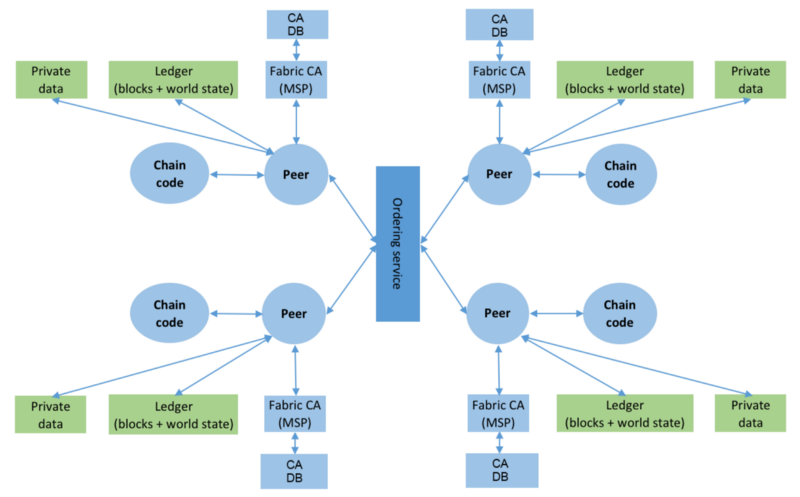 10/12/2019
18
© 2019 KMS Technology
[Speaker Notes: In this picture, we can see that a system using Fabric as main framework entirely. 3 main components that we care the most is Peers, FabricCA and Ordering Service. we will delve into these components]
Hyperledger FabricExecute -> Order -> Validate
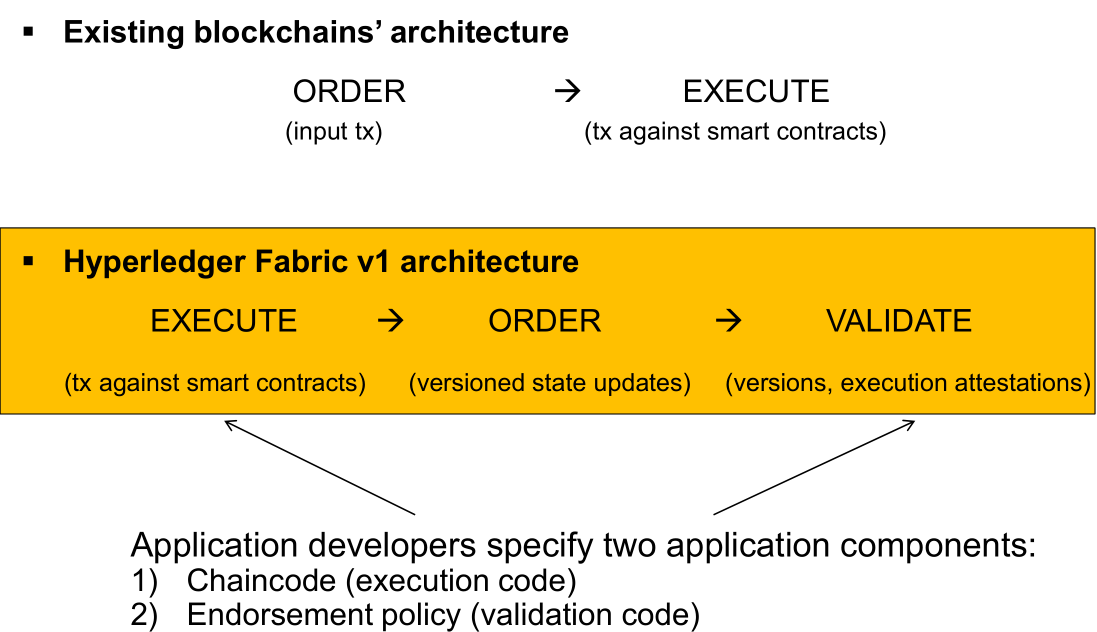 10/12/2019
19
© 2019 KMS Technology
[Speaker Notes: execute a transaction and check its correctness, thereby endorsing it,
order transactions via a (pluggable) consensus protocol, and
validate transactions against an application-specific endorsement policy before committing them to the ledger

Sequential execution of smart contracts
 ─ long execution latency blocks other smart contracts, hampers performance 
─  DoS smart contracts (e.g., infinite loops) 
Gas and tied to a cryptocurrency
Confidentiality of execution: all nodes execute all smart contracts
Inflexible consensus: Consensus protocols are hard-coded]
Application’s ArchitectureTransaction flow
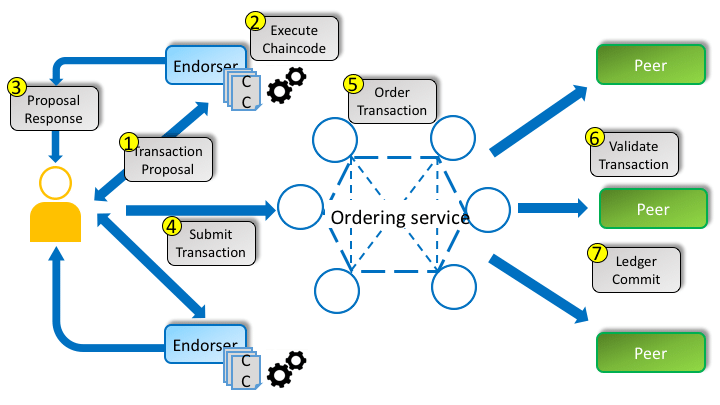 10/12/2019
20
© 2019 KMS Technology
[Speaker Notes: Refer to medium page
TBU]
Hyperledger FabricConsensus
Allow a collection of machines to work as a coherent group that can survive the failures of some of its members. 

Now failure can be majorly two types: 
Non-Byzantine: network down.
Byzantine: malicious actors, non-byzantine faults include.
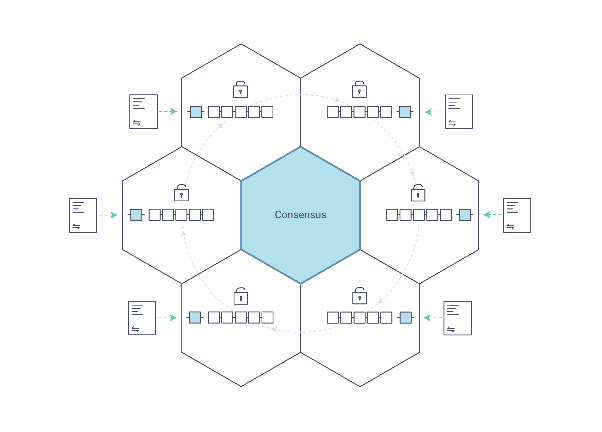 10/12/2019
21
© 2019 KMS Technology
[Speaker Notes: http://thesecretlivesofdata.com/raft/]
Fabric Application Structure3-tier architecture
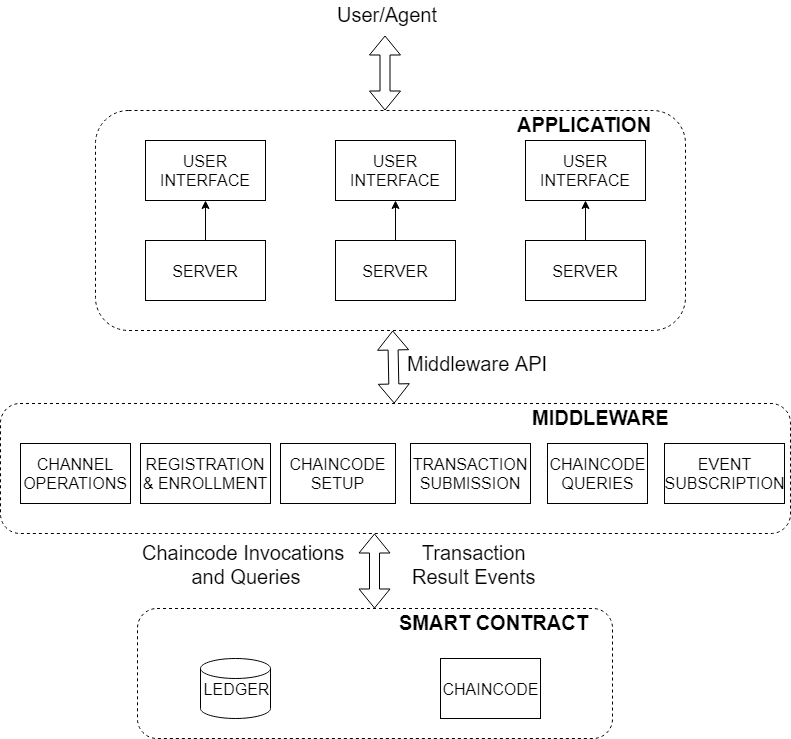 Operate directly on shared ledger
Run on network peers
Expose service API for invocation and queries
Publishing event notifications of transaction result.
10/12/2019
22
© 2019 KMS Technology
[Speaker Notes: At the lowest layer lies the smart contract that operates directly on the shared ledger, which may be written using one or more chaincode units. These chaincodes run on the network peers, exposing a service API for invocations and queries, and publishing event notifications of transaction results, as well as configuration changes occurring on the channel.]
Hyperledger Application Structure3-tier architecture
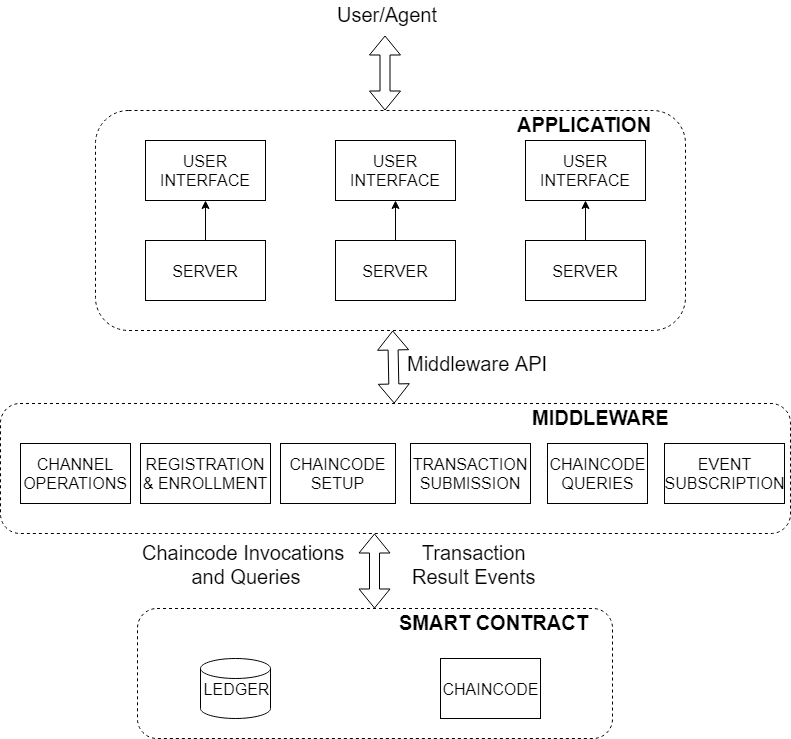 Orchestrate the various stages of a blockchain application
Subscribe to transaction and configuration-related events emanating from the network
10/12/2019
23
© 2019 KMS Technology
[Speaker Notes: In the middle layer lies the functions to orchestrate the various stages of a blockchain application. Hyperledger Fabric provides an SDK (currently available in Node.js as well as in Java) to 
perform functions such as channel creation and joining, registration, and enrollment of users, as well as chaincode operations. 
In addition, the SDK offers mechanisms to subscribe to transaction and configuration-related events emanating from the network. Depending on application needs, an off-chain database may be maintained for convenience, or as a cache of ledger state.]
Hyperledger Application Structure3-tier architecture
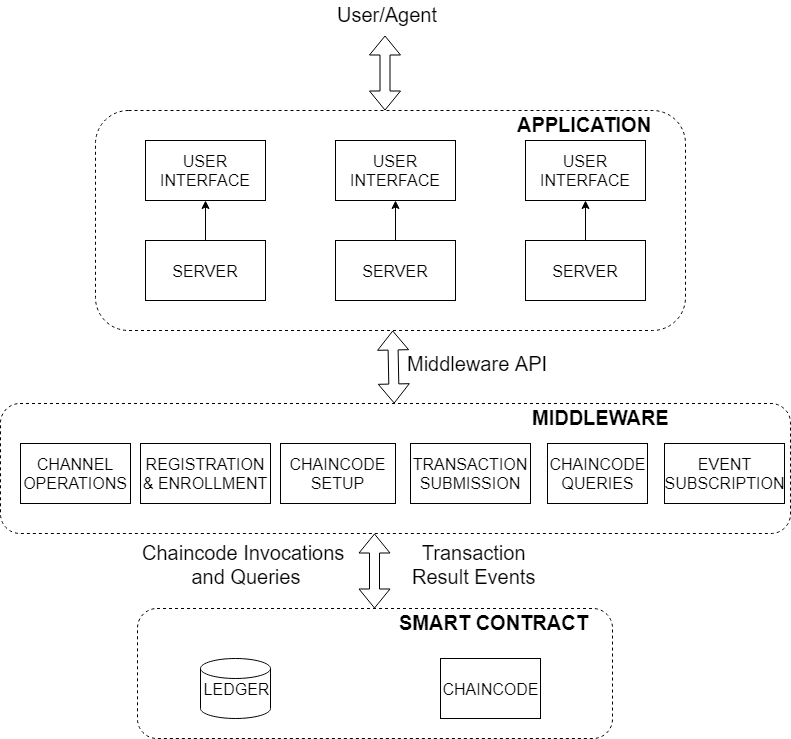 Service API consisting mostly of application-specific capabilities
User interface should be designed for ease to use
10/12/2019
24
© 2019 KMS Technology
[Speaker Notes: At the topmost layer lies a user-facing application that exports a service API consisting mostly of application-specific capabilities, though administrative operations such as channel and chaincode operations may also be exposed for system administrators. Typically, a user interface should also be provided for ease of use, though a well-defined API may suffice if the user is a software agent.]
Solution
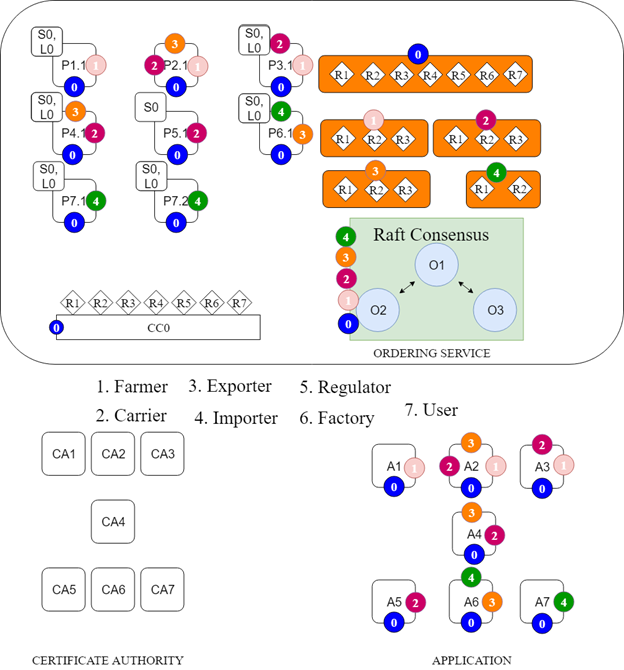 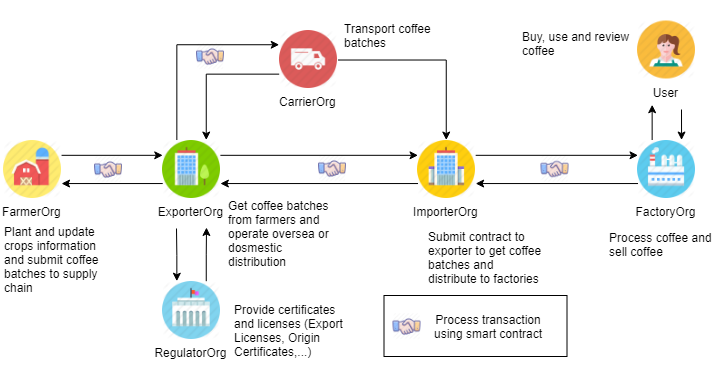 10/12/2019
25
© 2019 KMS Technology
[Speaker Notes: TODO:
Giải thích 1 số thành phần
Tiến hành Demo
Mục đích: Show được rằng các transaction là transparency]
HLF SolutionBusiness approach
Prepare step:
Define network and participants. 
Define actors and business. 
What benefits you think blockchain bring to your business ?
Define business logic.
10/12/2019
26
© 2019 KMS Technology
HLF SolutionBusiness approach
TODO step:
At each entity, setup Fabric Node, CA Server,.. 
Smart contract developer will inject business logic process and Attribute-based access control into SC. 
Installing / updating and deploying smart contract continuously (Dev-ops) 
Deciding which capabilities should be exposed for SA
Perform testing to ensure that your business logic which implement on Smart Contract work flawlessly
10/12/2019
27
© 2019 KMS Technology
[Speaker Notes: Mock-test builtin support for unit testing
To develop middleware, you must decide which capabilities to expose for System admin user to manage system (Full-control and Not break blockchain)]
HLF SolutionSimple case
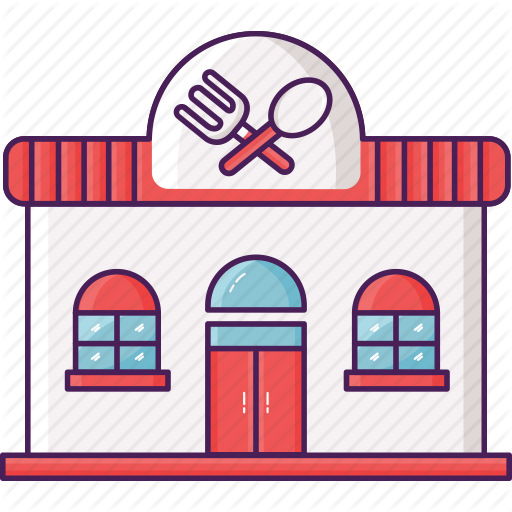 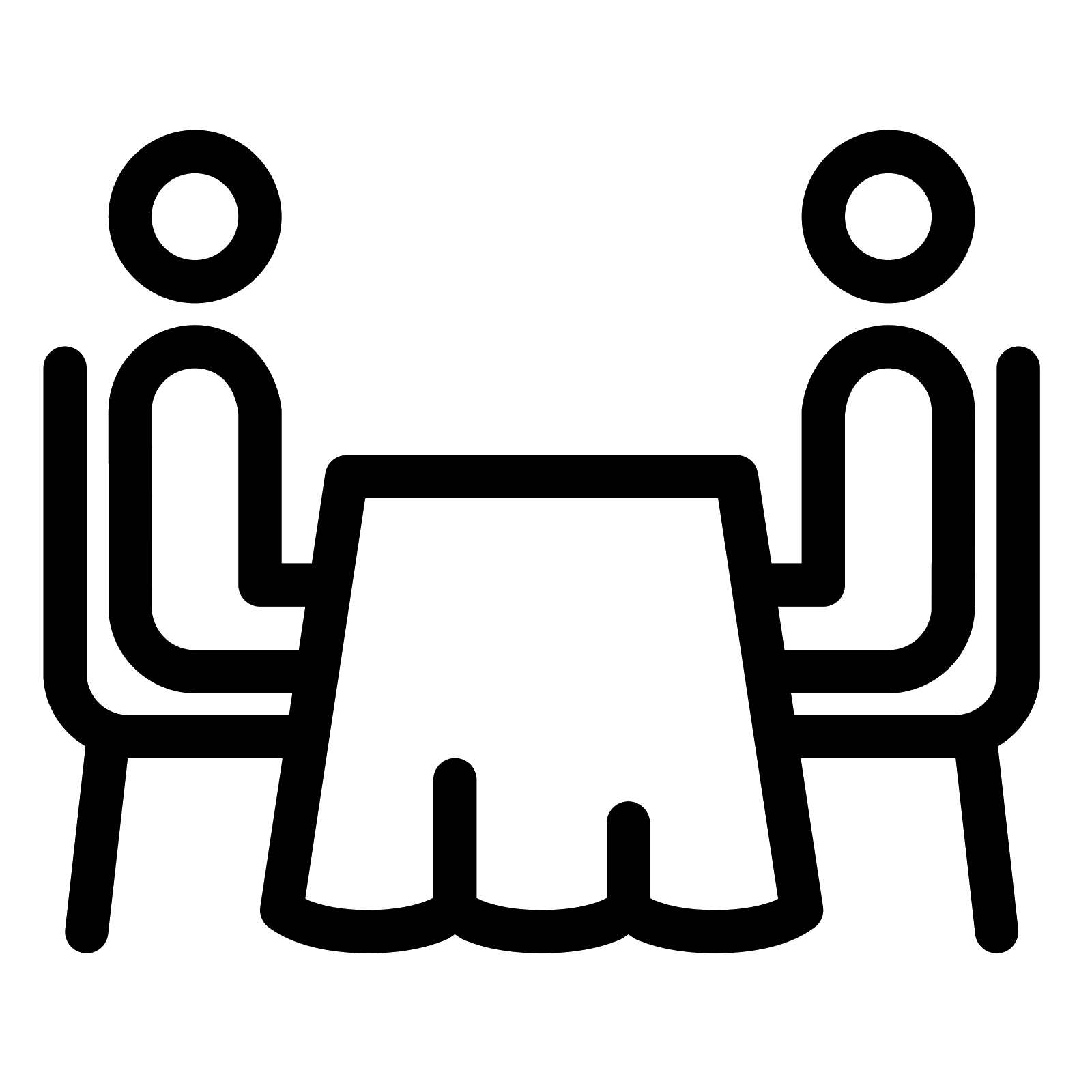 Consistency
Trace source of problems
Reduce overhead cost
Food supplier (Restaurant)
User
(Government)
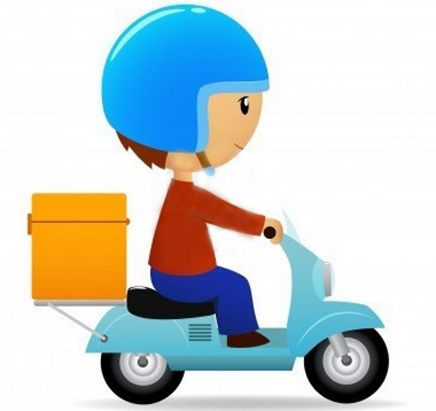 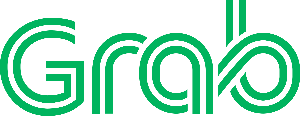 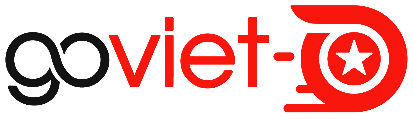 Carrier
(Shipper)
10/12/2019
28
© 2019 KMS Technology
[Speaker Notes: Benefit:  Dữ liệu đồng nhất, truy xuất nguồn gốc vấn đề, giảm chi phí 

Network: food supply network
Participant: Food supplier, Carrier, User

Business: Vận chuyển thực phẩm đảm bảo không bị đánh tráo trong quá trình vận chuyển và ko xảy ra những trường hợp dữ liệu không đồng nhất. Truy xuất nguồn gốc vấn đề]
HLF SolutionDefine business logic
8. Feedback
2. Order confirmation
1. Order food
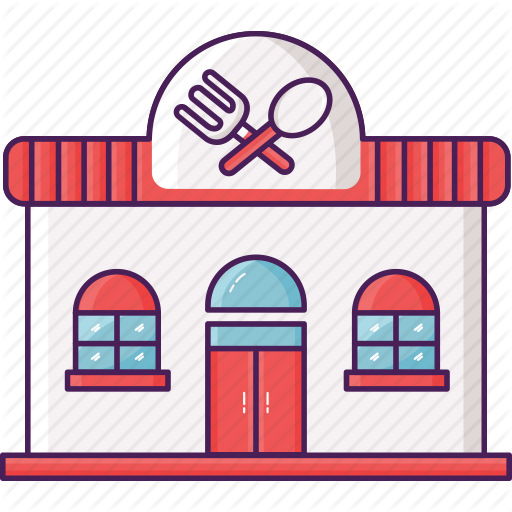 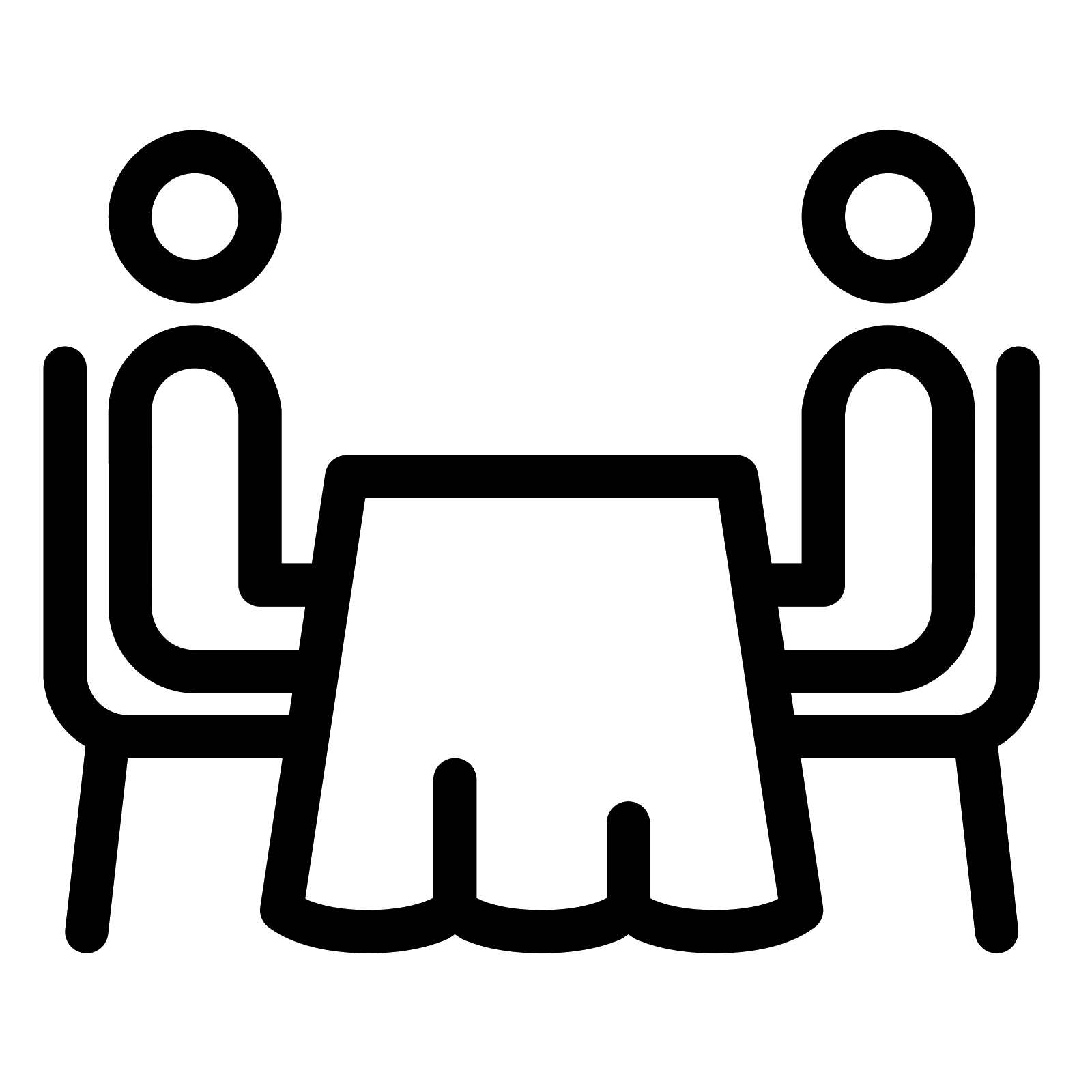 Food supplier (Restaurant)
7. Confirm
3. Prepare food
User
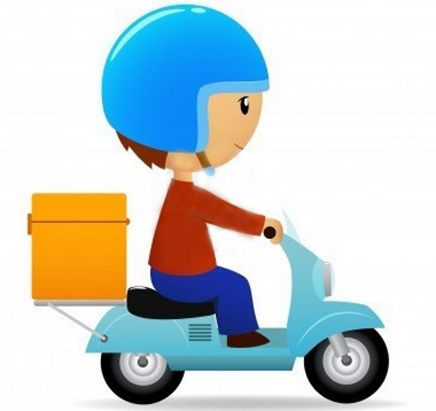 4. Deliver food to Carrier
5. Confirmation
6. Deliver food to user
Carrier
(Shipper)
10/12/2019
29
© 2019 KMS Technology
[Speaker Notes: Business logic: 
Món ăn( )
Client: Đặt thức ăn, Thanh toán hay hủy đặt
Shipper: 
Nhà cung cấp: Xác nhận đơn hang, chuẩn bị món, đóng gói và xác nhận sẵn sàng vận chuyển]
HLF SolutionSetup and Deploy
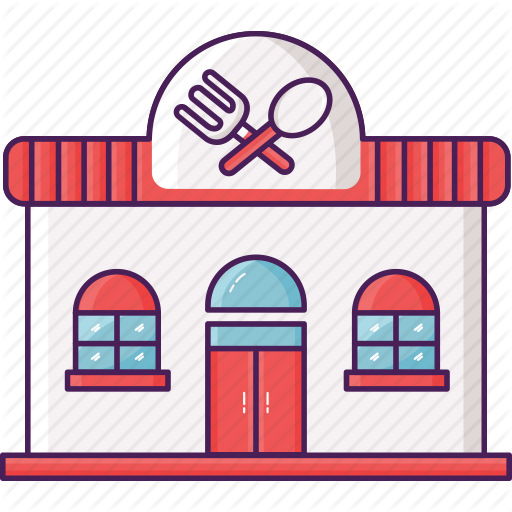 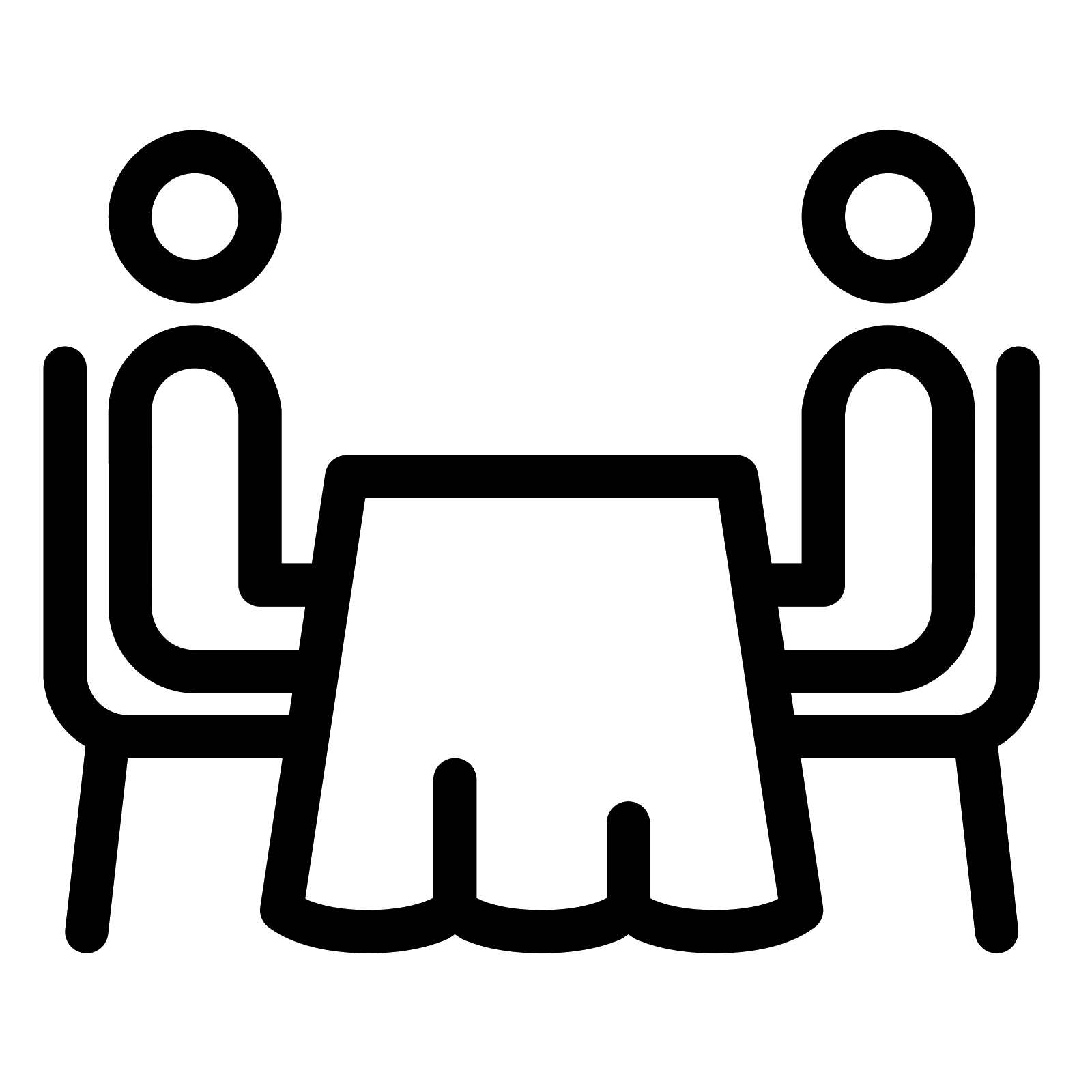 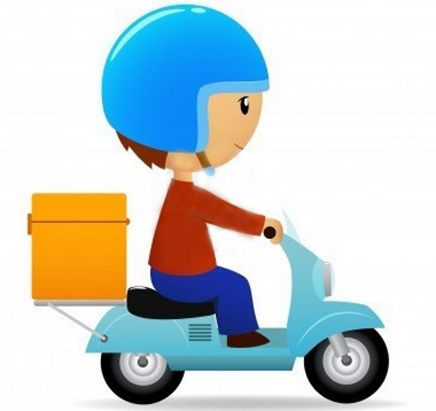 Carrier
(Shipper)
User
(Government)
Food supplier (Restaurant)
P2
P1
P3
O2
O3
O1
CA3
L0 / S0
L0 / S0
CA2
L0 / S0
CA1
Channel 0
10/12/2019
30
© 2019 KMS Technology
[Speaker Notes: Business: Vận chuyển thực phẩm đảm bảo không bị đánh tráo trong quá trình vận chuyển và ko xảy ra những trường hợp dữ liệu không đồng nhất. Truy xuất nguồn gốc vấn đề]
Summary
In this session, we talked about:
How differences between public blockchain and private blockchain ?
What is Hyperledger Fabric platform ? What can it does ? How it different from other Blockchain ?  
3-tier architecture for developing application
A simple demo using HLF for supply chain process leverage 
How to approach HLF solution with your business.
A simple case
10/12/2019
31
© 2019 KMS Technology
[Speaker Notes: Lean Enablers = Lean Program Management best practices

Business case: Compare costs directly with benefits (effort vs. Increased margin/productivity, lower inventory etc.)
Outlook: attach money data to benefits  difficulty of comparability]
References
Linux Foundation, Hyperledger Docs, https://hyperledger-fabric.readthedocs.io/en/latest/ , Accessed on 08/12/2019
Nitin Gaur, Luc Desrosiers,... Hands-On Blockchain with Hyperledger, Packt Publishing, 2018
Imran Bashir, Mastering Blockchain, Packt Publishing, 2017
Quang Nguyen, Nguyen Nguyen, Designing Coffee Supply Chain System using Blockchain and Internet of Things, 2019
10/12/2019
32
© 2019 KMS Technology
[Speaker Notes: Lean Enablers = Lean Program Management best practices

Business case: Compare costs directly with benefits (effort vs. Increased margin/productivity, lower inventory etc.)
Outlook: attach money data to benefits  difficulty of comparability]
Feedback & Support
Telegram: https://t.me/duyquang6 
Blog: https://medium.com/@duyquang6 
Email: nguyenduyquang06@gmail.com
10/12/2019
33
© 2019 KMS Technology
[Speaker Notes: Lean Enablers = Lean Program Management best practices

Business case: Compare costs directly with benefits (effort vs. Increased margin/productivity, lower inventory etc.)
Outlook: attach money data to benefits  difficulty of comparability]
Thank you!
Q & A Section
10/12/2019
34
© 2019 KMS Technology
Hyperledger FabricBlock structure
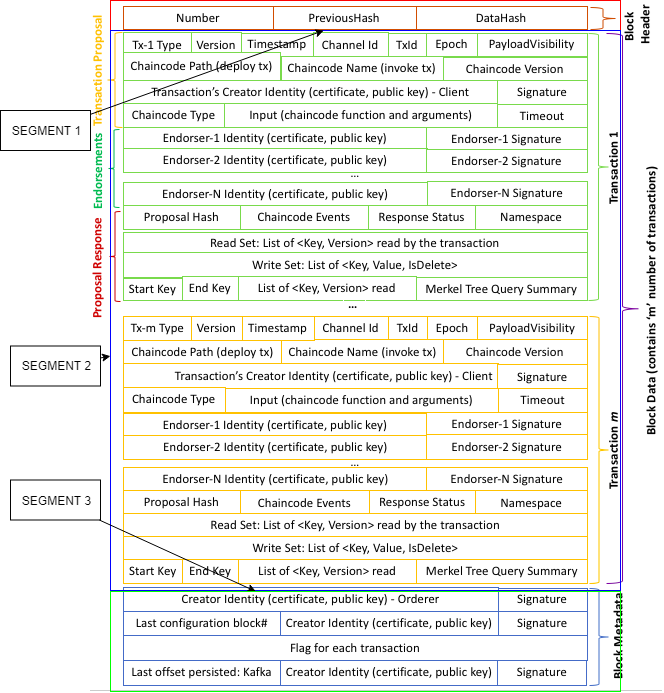 10/12/2019
35
© 2019 KMS Technology
[Speaker Notes: https://stackoverflow.com/questions/52194196/change-default-hash-function-for-block-hashing
https://github.com/hyperledger/fabric/blob/release-1.4/protos/common/block.go
No merkle tree implement available, only concenate bytes then compute SHA256]
Application’s ArchitectureTransaction stages
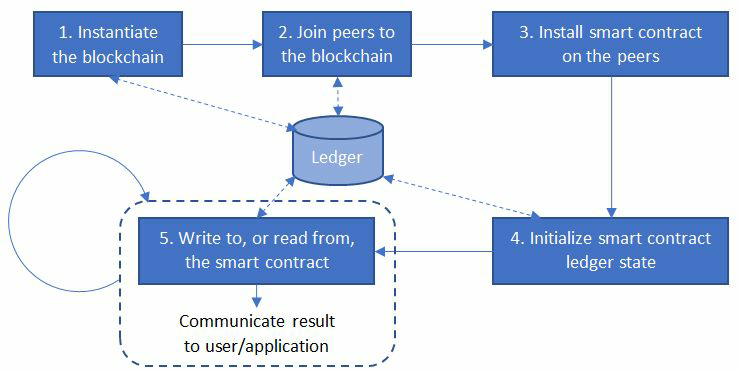 10/12/2019
36
© 2019 KMS Technology
Client Apps
SDK
Transaction FlowEndorsement Phase: Step 1 – Propose transaction
Endorsment Policy: P0, P1, P2, P3 must sign transaction
0
0
P0
P2
0
S0
S0
O1
O2
O3
Client send application submits a transaction proposal
S0
S0
P1
P3
0
0
0
10/12/2019
37
© 2019 Bach Khoa University
Client Apps
SDK
Transaction FlowEndorsement Phase: Step 2 – Execute proposal
Peers will each execute the proposed tx. None of these executions will update ledger
Each execution will capture the set of Read and Written data, called RW sets, which will now flow in the fabric
Transaction can be signed & encrypted
0
0
P0
P2
0
S0
S0
O1
O2
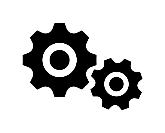 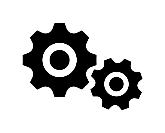 O3
S0
S0
P1
P3
0
0
0
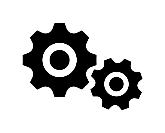 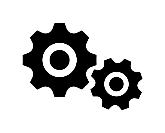 10/12/2019
38
© 2019 Bach Khoa University
Client Apps
SDK
Transaction FlowEndorsement Phase: Step 3 – Proposal response
RW sets are asynchronously returned to application

The RW sets are signed by each endorser and also includes each record version number
0
0
P0
P2
0
S0
S0
O1
O2
O3
S0
S0
P1
P3
0
0
0
10/12/2019
39
© 2019 Bach Khoa University
Client Apps
SDK
Transaction FlowEndorsement Phase: Step 4 – Order transaction
Application submits responses as a transaction to be ordered.

Ordering happens across the fabric in parallel with transactions submitted by other applications
0
0
P0
P2
0
S0
S0
O1
O2
O3
S0
S0
P1
P3
0
0
0
Other applications
10/12/2019
40
© 2019 Bach Khoa University
Client Apps
SDK
Transaction FlowEndorsement Phase: Step 5 – Deliver transaction
Ordering service collects transactions into proposed blocks for distribution to comitting peers. 
Peers can deliver to other peers
0
0
P0
P2
0
S0
S0
O1
O2
O3
S0
S0
P1
P3
0
0
0
10/12/2019
41
© 2013 MIT – Andri Fritz – andri@mit.edu
Client Apps
SDK
Transaction FlowEndorsement Phase: Step 6 – Validate transaction
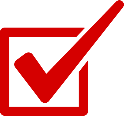 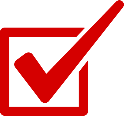 Every committing peer  validates against the endorsement policy. Also check RW sets are still valid for current world state
0
0
P0
P2
0
S0
S0
O1
O2
O3
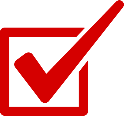 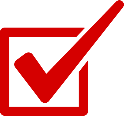 S0
S0
P1
P3
0
0
0
10/12/2019
42
© 2013 MIT – Andri Fritz – andri@mit.edu
Client Apps
SDK
Transaction FlowEndorsement Phase: Step 7 – Commit transaction
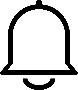 Validated transactions are applied to the world state and retained on ledger

Invalid transactions are also retained on  ledger but do not update world state
0
0
P0
P2
0
S0
S0
O1
O2
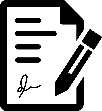 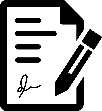 O3
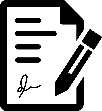 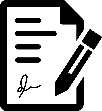 S0
S0
P1
P3
0
0
0
10/12/2019
43
© 2019 Bach Khoa University
[Speaker Notes: Applications can register to be notified when transactions succeed or fail, and when blocks are added to ledger.
Applications will be notified by each peer to which they are connected]
Bootstrap networkStep 1: Instantiate the blockchain
O1
O2
O3
An orderer is configured and started on the network
Bootstrap networkStep 1: Instantiate the blockchain
P2
P0
O1
O2
O3
P3
P1
Peers are configured and started on the network
Bootstrap networkStep 1: Instantiate the blockchain
P0
P2
P0
0
O1
O2
O3
P1
P3
P1
0
Channel 0 is created and linked to Ordering Service
Bootstrap networkStep 2: Join channel
0
0
P2
P0
0
O1
O2
O3
P3
P1
0
0
0
Peers join channel 0, begin communication
Bootstrap networkStep 3: Install chaincode
0
0
P2
P0
0
S0
S0
O1
O2
O3
S0
S0
P3
P1
0
0
0
Chaincode is installed onto each Endorsing Peer that need to execute it
Bootstrap networkStep 4: Instantiate chaincode
0
0
P2
P0
0
S0
S0
O1
O2
O3
S0
S0
P3
P1
0
0
0
Peers finally instantiate the chaincode on the channel they want to transact on
Bootstrap networkStep 5: Write or Read from Smart Contract
0
0
P2
P0
0
S0
S0
O1
O2
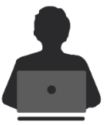 O3
S0
S0
P3
P1
0
0
0
Client send transaction to begin transaction flow and update ledger state
Hyperledger FabricComponents: Endorsment Policy
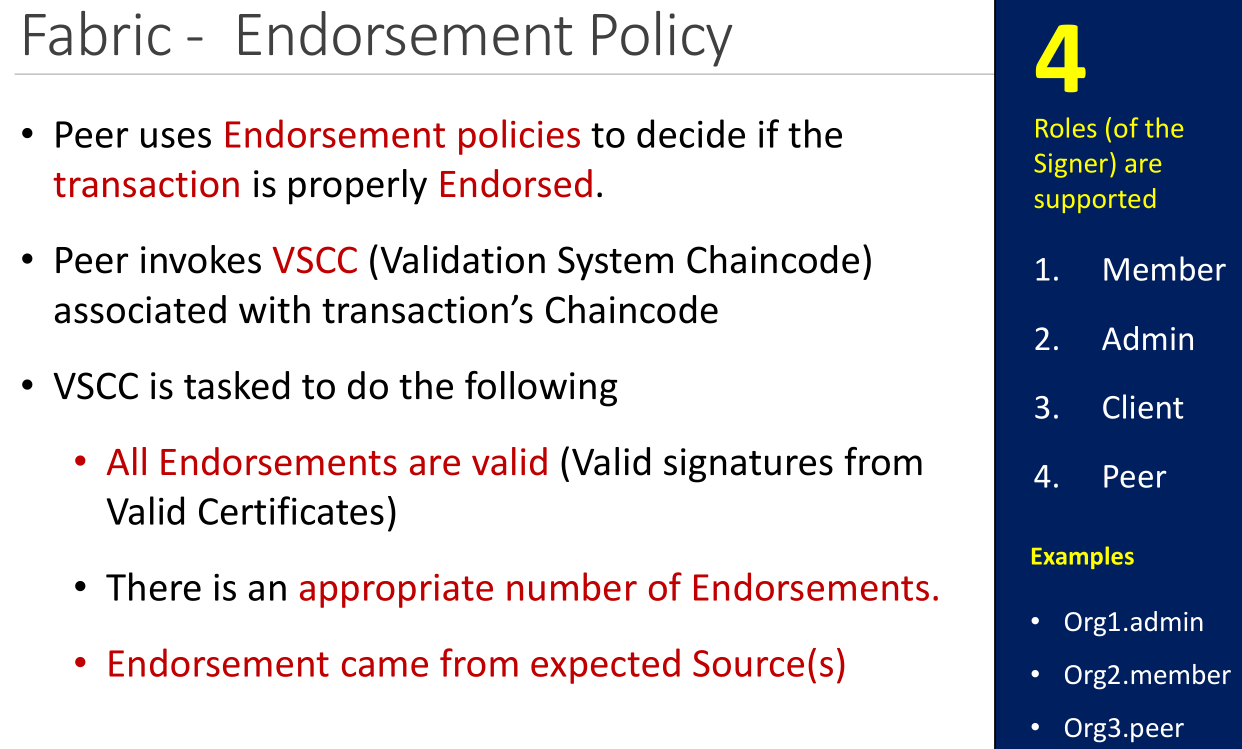 10/12/2019
51
© 2019 Bach Khoa University
[Speaker Notes: https://medium.com/@spsingh559/detail-analysis-of-raft-its-implementation-in-hyperledger-fabric-d269367a79c0]
Hyperledger FabricComponents: Endorsment Policy
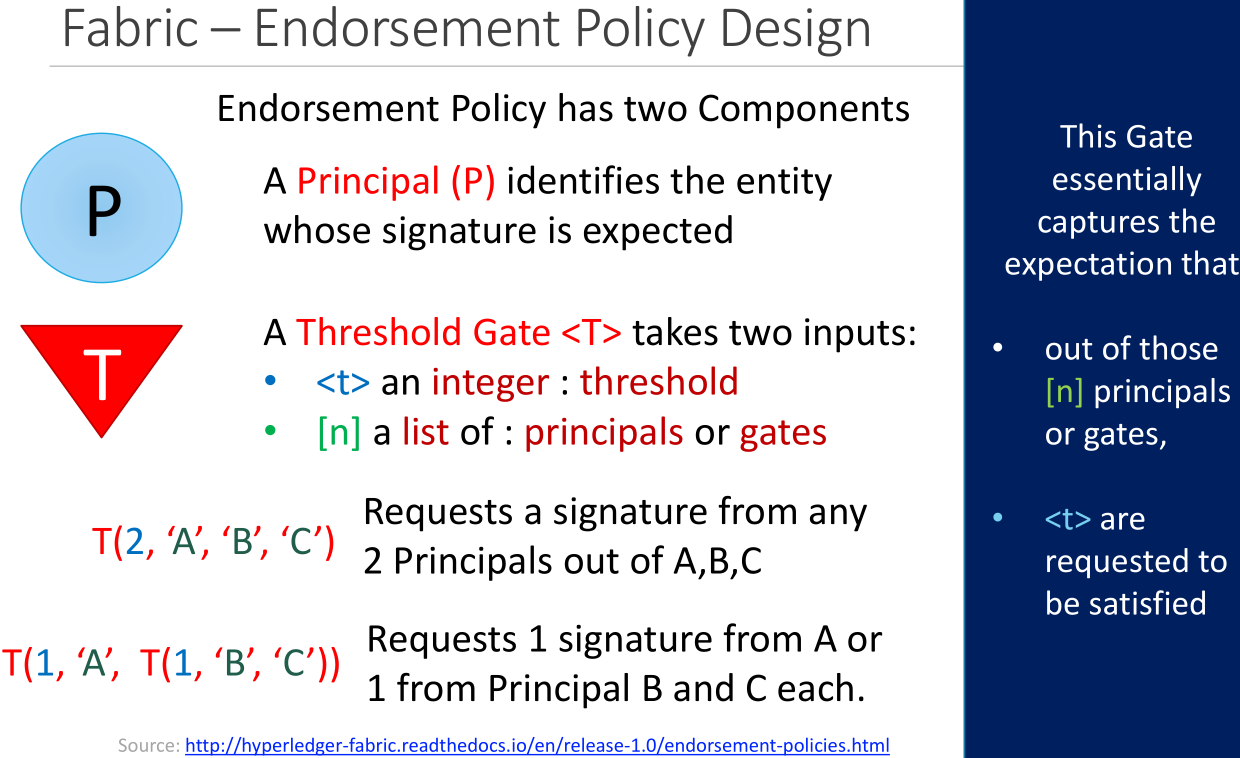 10/12/2019
52
© 2019 Bach Khoa University
[Speaker Notes: https://medium.com/@spsingh559/detail-analysis-of-raft-its-implementation-in-hyperledger-fabric-d269367a79c0]
Hyperledger FabricChannel
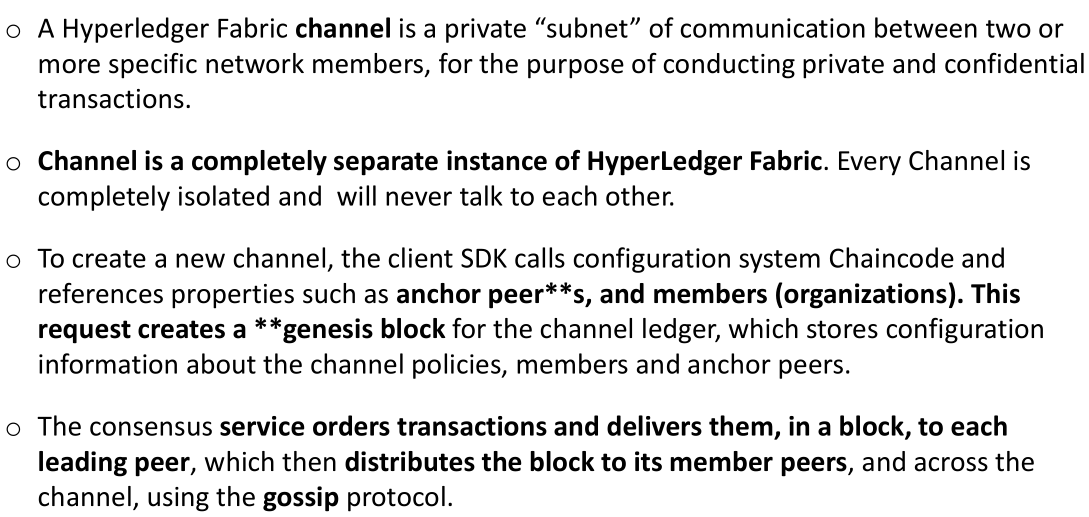 10/12/2019
53
© 2019 Bach Khoa University
[Speaker Notes: https://medium.com/@spsingh559/detail-analysis-of-raft-its-implementation-in-hyperledger-fabric-d269367a79c0]
Hyperledger FabricGossip Protocol
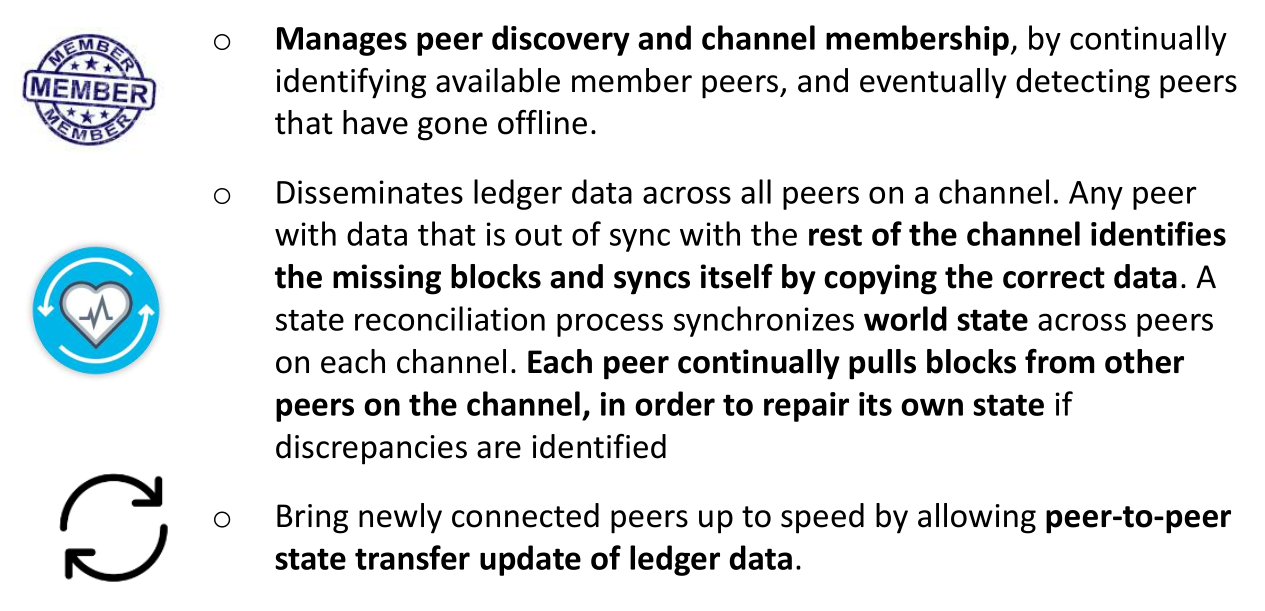 10/12/2019
54
© 2019 Bach Khoa University
[Speaker Notes: https://medium.com/@spsingh559/detail-analysis-of-raft-its-implementation-in-hyperledger-fabric-d269367a79c0]
Hyperledger FabricMain components
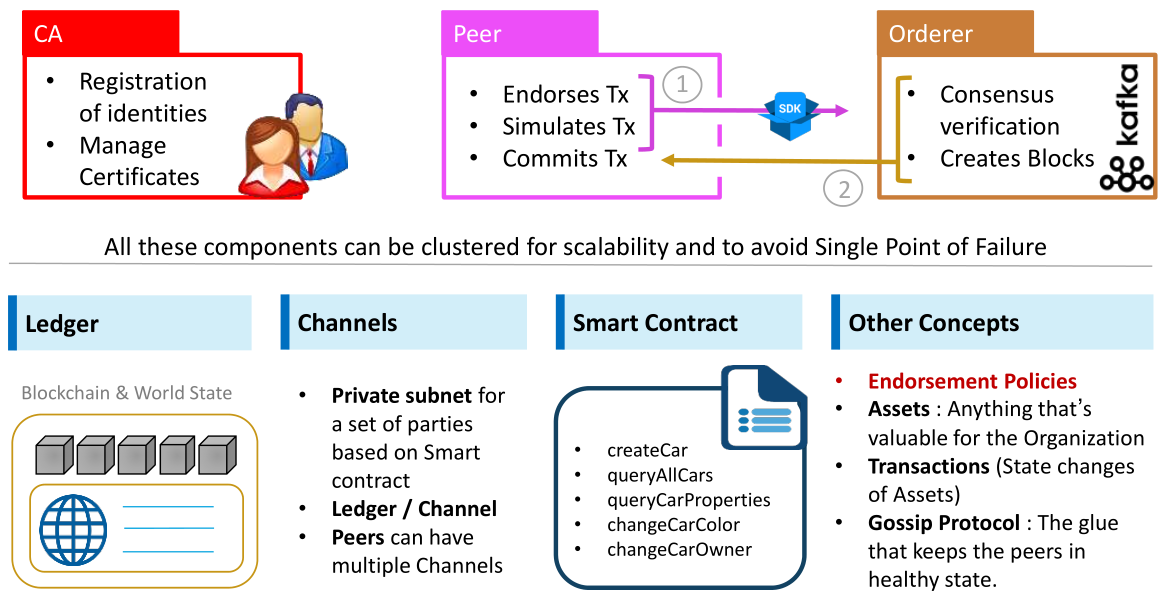 10/12/2019
55
© 2019 Bach Khoa University
Certificate:
    Data:
        Version: 3 (0x2)
        Serial Number:
            45:28:67:9e:1c:c1:37:d2:ba:85:3d:5e:76:cf:97:ba:fb:fe:b4:53
    Signature Algorithm: ecdsa-with-SHA256
        Issuer: C=US, ST=California, L=San Francisco, O=regulatororg.trade.com, CN=ca.regulatororg.trade.com
        Validity
            Not Before: May  5 01:29:00 2019 GMT
            Not After : May  4 01:34:00 2020 GMT
        Subject: OU=client, OU=org1, OU=department1, CN=nguyenduyquang06@gmail.com
        Subject Public Key Info:
            Public Key Algorithm: id-ecPublicKey
                Public-Key: (256 bit)
                pub: 
                    04:fc:43:47:a5:31:5c:6a:b5:f6:f3:c3:9b:7e:d5:
                    36:f7:1e:ad:d6:cb:52:dc:02:97:26:06:b7:2b:3e:
                    9e:e2:d7:67:b1:72:f8:9a:58:10:b9:7c:95:71:24:
                    4b:98:d1:45:b4:d5:f1:ca:52:7f:96:bf:c6:12:59:
                    9e:59:0c:b4:d3
                ASN1 OID: prime256v1
        X509v3 extensions:
            X509v3 Key Usage: critical
                Digital Signature
            X509v3 Basic Constraints: critical
                CA:FALSE
            X509v3 Subject Key Identifier: 
                DC:9C:A1:2B:B0:DB:B0:93:35:56:DC:A8:C7:F2:54:EE:13:45:AE:A4
            X509v3 Authority Key Identifier: 
                keyid:A8:13:B7:85:36:80:AB:B4:51:AA:15:EF:47:79:30:9B:CE:EC:20:90:43:BE:4B:AA:F8:6B:F9:FE:90:BB:2A:F8

            1.2.3.4.5.6.7.8.1: 
                {"attrs":{"active":"true","address":"12 Street number 31 Ward 5 District 8","city":"Ho Chi Minh","country":"VN","email":"nguyenduyquang06@gmail.com","ethAddress":"0x58d04e635d4dba039d69533dc6525330ffa09be5","fullName":"Nguyen Duy Quang","hf.Affiliation":"org1.department1","hf.EnrollmentID":"nguyenduyquang06@gmail.com","hf.Type":"client","password":"$2b$10$GtAM6V/940kAzkE6R3DrEe12x9n72lECgJhNNmojjsypzt9O0a41i","role":"admin","state":"Ho Chi Minh, thanh pho","zipCode":"70000"}}
    Signature Algorithm: ecdsa-with-SHA256
         30:45:02:21:00:ac:4c:66:3b:49:ad:3d:7e:18:90:65:fc:32:
         27:d4:a3:35:b6:71:02:9f:c9:1a:8b:07:bb:71:16:fa:ca:95:
         1a:02:20:3f:d0:99:be:07:be:78:a9:91:22:06:89:e9:53:a8:
         0b:80:68:e9:9a:23:45:c8:8c:b0:31:30:4c:bb:ef:7f:18
10/12/2019
56
© 2019 Bach Khoa University
[Speaker Notes: LDAP: https://viblo.asia/p/network-tim-hieu-ldap-cau-hinh-xac-thuc-ssh-voi-ldap-zoZVRgdZMmg5]